ایجاد صنایع اقتصاد محور
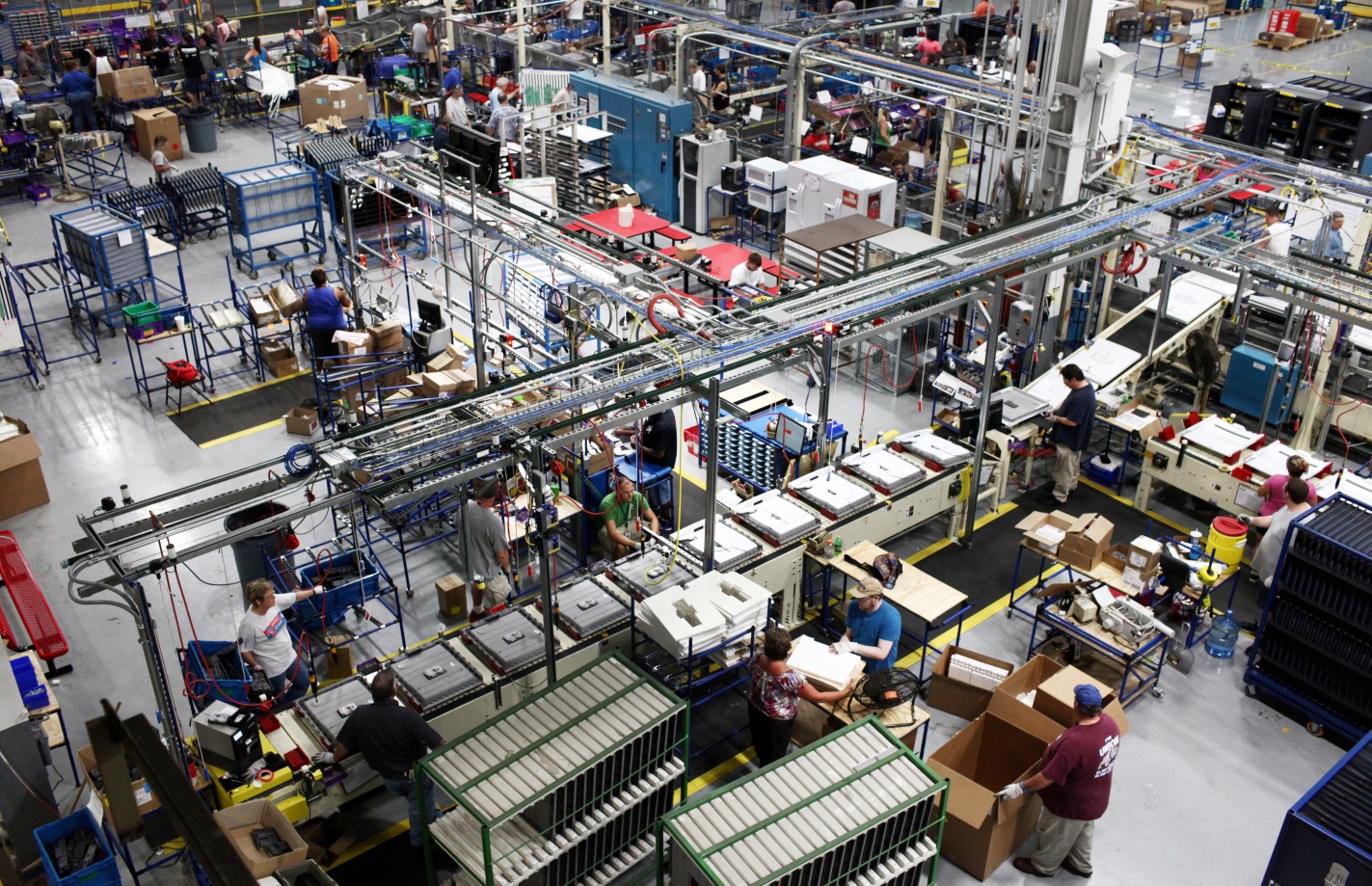 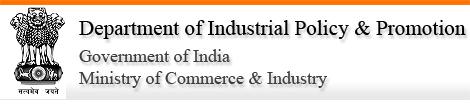 دولت جدید و تصمیماتی جدید در راستای یک اقتصاد پویا
3
–
رای ما بر قرار دادن هندوستان در نقشه ی جهان بعنوان یک قطب صنعتی است
افزایش تولیدات صنعتی و تسهیل سرمایه گذاری
اصول گذاری FDI، تسهیل سرمایه گذاری خارجی و توافق های دو جانبه و چند جانبه در صنعت و سرمایه گذاری
مدیریت استعدادهای ملی براساس قواعد بین المللی
تسهیل پیشرفت های صنعتی بوسیله ی بروز رسانی اصول صنعتی
تقبل مسئولیت بعنوان وزیر اجرایی در مسائل خاص صنعتی مربوط به آن دایره همانند صنعت سیمان، کاغذ، دیگ بخار، چرم، پلاستیک، مهندسی برق و روشنایی، نمک و محصولات مصرفی
4
–
سه اصل برای علت انتقال در تولید مشخص و شناسایی شد
5
–
بهبود محیط کار
6
–
بهبود محیط کار
7
–
فعال سازی تولید
انگیزه برای صنعت تونل سازی، شهرهای هوشمند و اقداماتی از این قبیل
تونل صنعتی چنای – بنگالورو
طرح حرفه ای برای 3 نقطه ی صنعتی جدید        ( پونری، کریشناپاتام، تومکور ) در دست کار است.
تونل صنعتی دهلی نو – مومبایی
بر روی 5 شهر هوشمند دولرا، شندرا – بیدکین،نویدا، اوجان و گورگاون در این فرآیند کار می کند.
یک شرکت داخلی بهبود صنعت تونل سازی برای تکمیل و کنترل پیشرفت این تونل های صنعتی در کشور تاسیس شده است
تونل شمال شرغی متصل به میانمار و تمامی تونل های صنعتی دیگر
تونل اقتصادی بنگالورو - مومبایی
تونل صنعنی چنای – میزاق
تسهیل مطالعات با همکاری ADB
تونل صنعتی آرمیستا – کلکته
DMICDC بعنوان یک عامل گروهی برای تسهیل مطالعات انتخاب شده است تا بدان سرعت بخشد.
100 days of the New Government •
8
–
فعال سازی تولید
موارد صنعتی نوین جهت پیشرفت در تولید
تایید براساس 21 پروژه ی صنعتی در دست اصلاح در برنامه ی بروز رسانی صنعتی
استفاده از آب بازیافتی از طریق سیستم زدودن سموم
با تاکید بر
استفاده از گیاهان درمانی آبی
یک سازمان ملی سرمایه گذاری و تولید (NIMZ) واقع در کالینگاناگار در محدوده ی گاجپور در ادیشا تحت قوانین NMP به تایید رسیده است و شماره ی 17 را بوجود آورده است.
9
–
فعال سازی تولید
پرورش نوآوری ها
تایید برای پرورش استعداد ها در کشور براساس:
ایجاد 1033 فرصت شغلی
بروز رسانی های بیشتر تسهیلات IT
اقدام به شناخت موسسه ی ملی طراحی (NID) در احمد آباد بعنوان یک موسسه ی ملی مهم در تاریخ 8 اگوست 2014. این اقدام سبب پیشرفت در تحقیقات و مطالعات در طراحی و تعلیمات مخصوص طراحی می شود. تاکنون چهار موسسه ی ملی طراحی تاسیس شده است.
100 days of the New Government •
10
–
فعال سازی تولید
تعلیمات نیروی کار جوان
تعلیمات ابلاغی به 51.216 نیروی کار جوان
انگیزه برای بهبود مهارت ها از طریق طرح بهبود در هندوستان
موسسات برای افزایش تعلیمات زیربنایی دو شعبه ی جدید طراحی و اصلاحات در بانور  ( پونجاب ) و آنکلشوار          ( گوجارات )
11
–
افتتاح سرمایه گذاری مستقیم خارجی در بخش های کلیدی
سهولت استانداردهای جدید FDI در بخش بهبود ساخت و ساز
سیاست در بخش دفاعی آزاد شد و FDI از %26 به %49 افزایش یافت
%100 FDI در روش اتوماتیک در پروژه های صنعتی ساخت و نگهداری راه آهن اعمال شده است.
12
جمع آوری داده های ما نتایج زیر را نشان می دهد
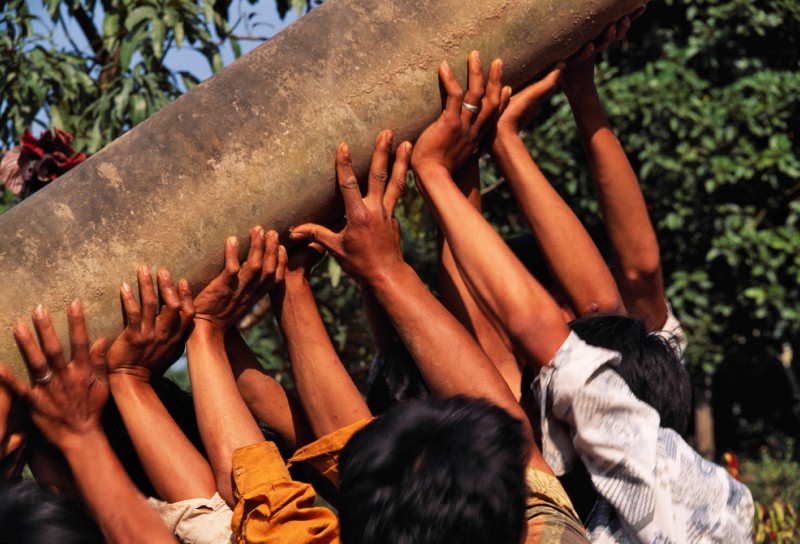 –
هندوستان در یک روند رو به رشد
13
Source: DIPP
–
هندوستان در یک روند رو به رشد
33%
75%
14
Source: DIPP
–
هندوستان در یک روند رو به رشد
15
Source: DIPP
–
هندوستان در یک روند رو به رشد
16
Source: DIPP
–
تمایل به پیشرفت
17
Source: DIPP
–
راه آینده
نخست وزیر در سخنرانی خود از استحکامات رد فورت در روز استقلال در 15 اگوست 2014 در مورد برنامه های آینده ی خود چنین گفت: 

من از تمامی مردم دنیا می خواهم تا در اینجا حاضر شوند و هندوستان را بسازند. همه چیز به جز صنعت اینجا را بفروش برسانید. 
ما می بایست تولیدات خود را به نحوی تولید کنیم که هیچ انتقادی بدان وارد نباشد و محصولات صادراتی ما هرگز مرجوع نشود. ما می بایست محصولاتی با کمترین اثر تخریبی تولید کنیم که هیچ تاثیر سوئی بر محیط زیست نداشته باشد.
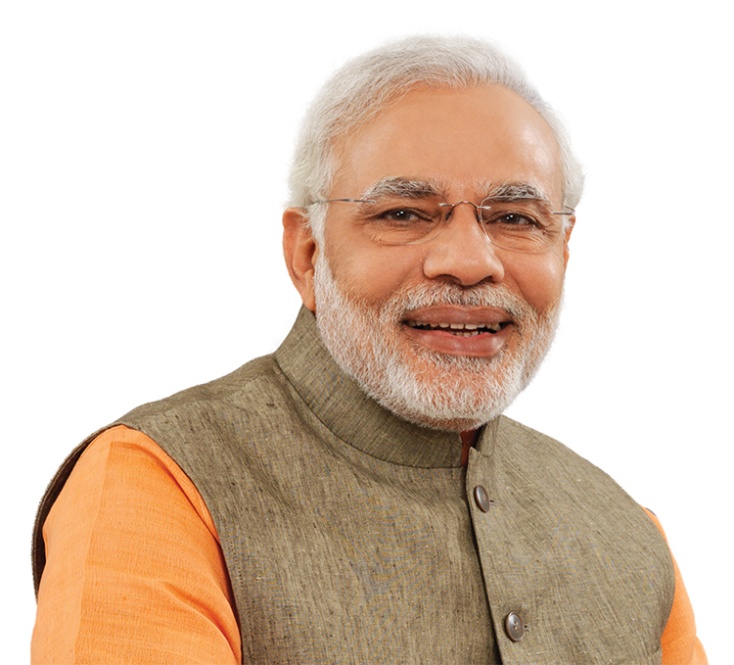 18